Y9 Dance: Journey of Knowledge (Analysis & Feedback)
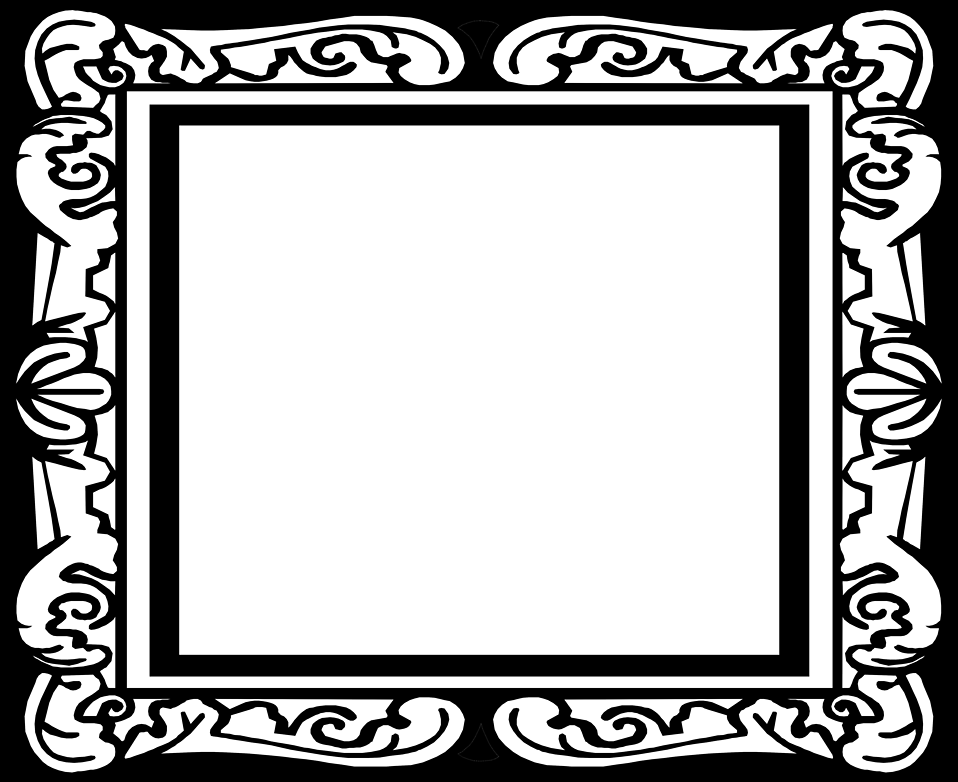 The bigger picture:
Personal development opportunities – Leadership of others, listening and cooperation with others 

Career links – Dancer, Choreographer, Musical Theatre

RSE – Physical, emotional and social well-being
Context and Introduction to Unit
In this unit pupils will learn about the evaluation and analysis of performance in dance. They will learn how to observe other’s performance and highlight strengths and areas for improvement. They will also learn how to communicate their opinions effectively and sensitively. They will link the previous techniques learnt to their observations and be able to skilfully suggest ways in which improvement can be made; equally they will learn to evaluate the impact this has. 
Prior knowledge (KS2/KS3)
In Y8 pupils will have learnt a range of tactics and strategies required to effectively enhance a dance performance. They will have knowledge of the performing skills and have gained understanding of how to apply them. They will also be able to select choreographic devices for choreography for both solo / group work.
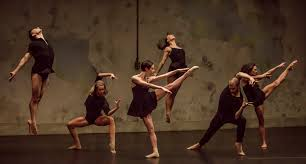 Year 9 Dance (Analysis & Feedback): Assessment Plan
MAPs – Pupils will complete one MAP mid way through this unit. Pupils will be assessed via:
1. Their practical ability demonstrated during the MAP lesson (Perform, choreograph and appreciation of a routine)
2. Their ability to link the relevant components of fitness to the activity they are being assessed in.
3. Their ability to demonstrate their current levels of fitness, mental perseverance and social wellbeing by working collaboratively as a team.

Summative assessment (Me in PE) – The knowledge from this unit will be tested as part of a 1 hour P2S practical assessment at the end of the allocated half term focusing on Physical Me, Thinking Me and Healthy Me. Video evidence will be collected and the Me in PE assessment form will be completed by the class teacher.